Antennas and Feedlines
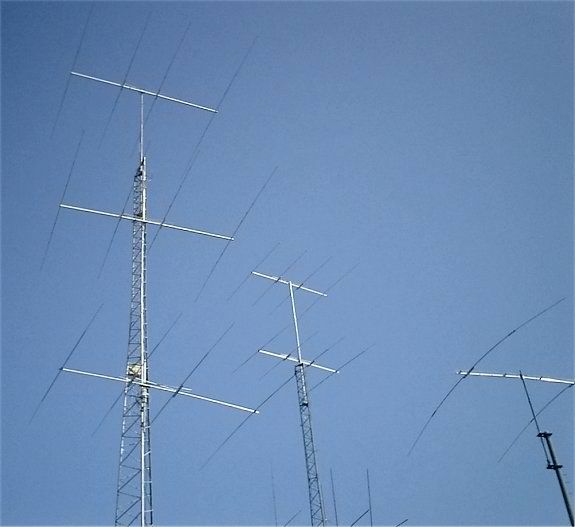 Sections
?Antenna Gain?
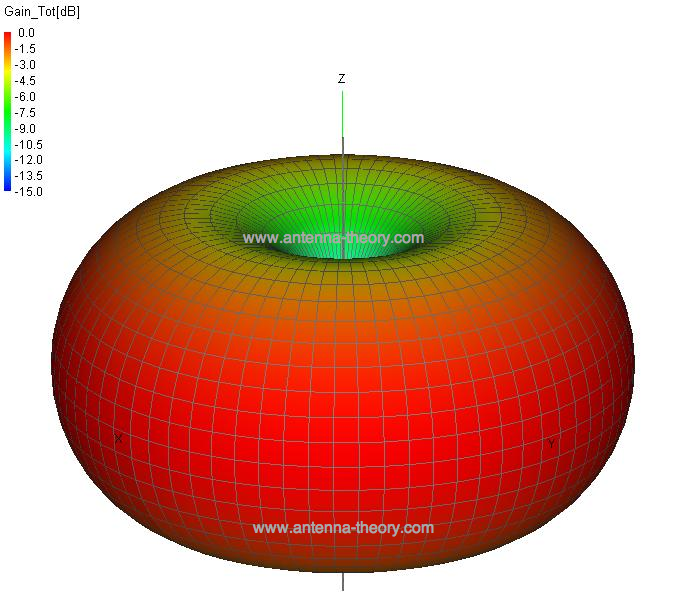 dbi or dbd ?
?Antenna Gain?
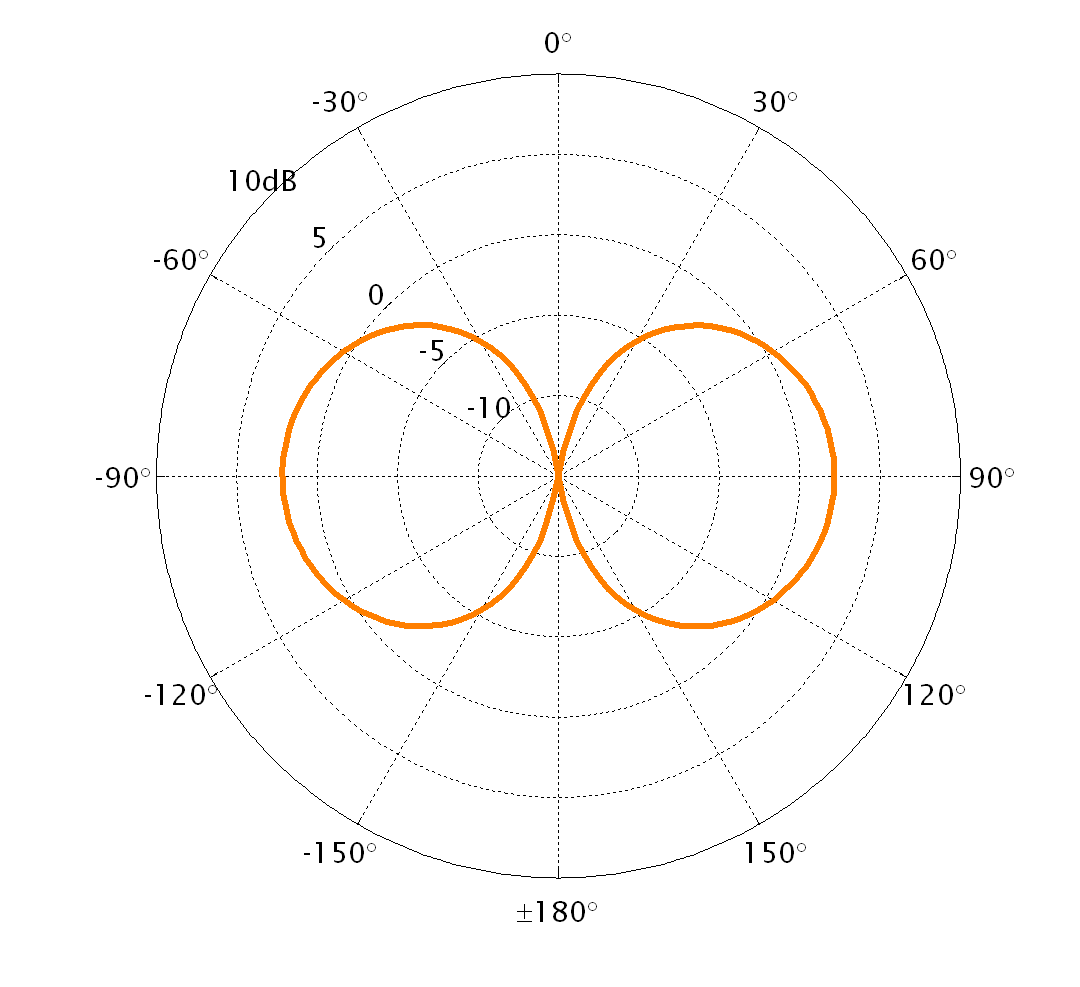 Gain of a dipole is 2.15 db greater
 than an isotropic. G9C04
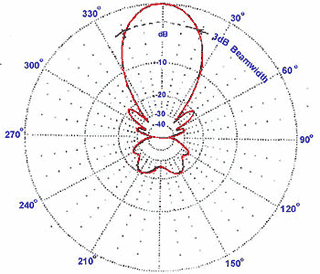 F/B
G9C07
Main lobe, direction of maximum radiated field strength  G9C08
Vertical antenna pattern
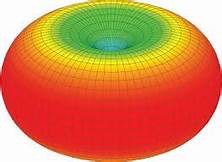 G9B03
Omni-Directional
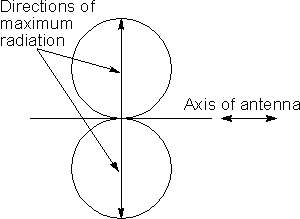 Dipoles
Maximum radiation (fig. 8) at right angles to antenna  G9B04
E
300
½ wavelength
¼ wavelength
Frequency
    (MHz)
Wavelength
   Meters
Horizontal dipole feed point impedance ≅ 72 ohms
Dipoles
Calculate using metric 
measurements
468 / Freq(MHz)
or
What is the approximate length in feet of a 1/2 wave dipole for 14.25 MHz.
20 mtr
G9B10
468 / Freq(MHz)
= 32.8 ft.
8 ft
16 ft
24 ft
32 ft
300
½ wavelength
Frequency
    (MHz)
Wavelength
   Meters
Horizontal dipole feed point impedance ≅ 72 ohms
Dipoles
Calculate using metric 
measurements
or
468 / Freq(MHz)
What is the approximate length in feet of a 1/2 wave dipole for 3.55 MHz.
42 ft
84 ft
131 ft
263 ft
80 mtr
468 / Freq(MHz)
= 131.8. ft.
G9B11
300
½ wavelength
Frequency
    (MHz)
Wavelength
   Meters
Dipoles
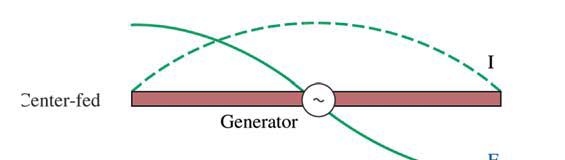 E
Impedance = E/I
½ wavelength
Increase Z
Impedance increases as feed point is moved away from center   G9B08
Feed point impedance of a half wave end fed would be very high. G9D02
Vertical Antennas withGround Planes
Feed point ≅ 35 ohms
¼ wavelength
¼ wavelength
Ground plane
¼ wavelength radius min.
Feed point ≅ 35 ohms
Radials can be laying on the ground or buried G9B06
¼ wavelength
Vertical antenna impedance
≅72 Ω
≅35 Ω
≅50 Ω
°
°
°
G9B02 
How can we change the feed point impedance of a quarter wave ground plane antenna
What happens to the feed-point impedance of a ground-plane antenna when its radials are changed from horizontal to downward-sloping?
It increases
Vertical AntennaLength Calculation
Use Metric measurements for calculations
or
234 / Freq (MHz)
234 / Freq (MHz)
= 8.21. ft.
(A)
G9B12
What is the approximate length in feet for a 1/4-wave vertical antenna cut for 28.5 MHz?
A. 8 feet
B. 11 feet
C. 16 feet
D. 21 feet
10 mtr
Mobile HF Antennas
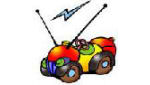 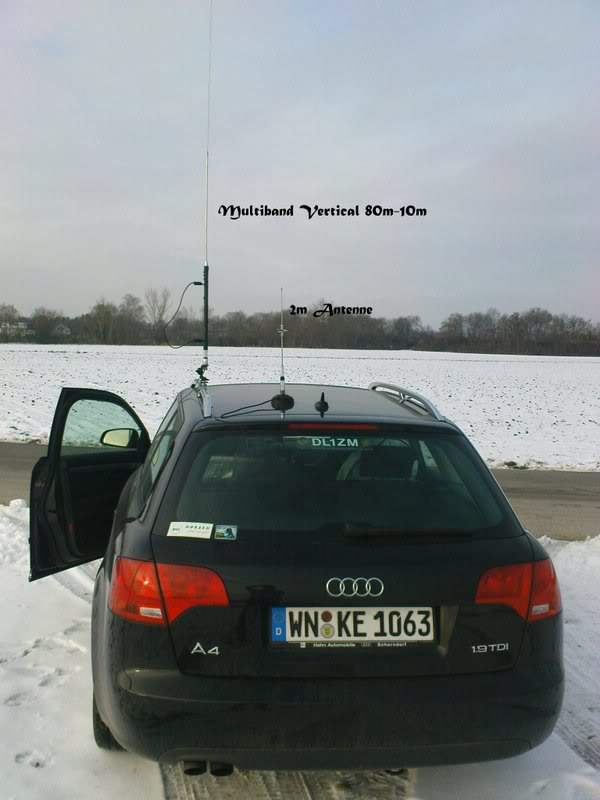 "corona ball” G4E02
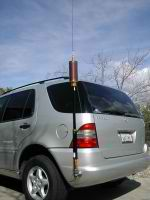 Operating on a short mobile antenna reduces operating bandwidth  G4E06
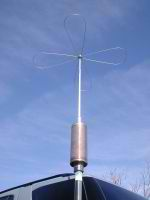 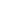 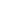 Capacitive hat, electrically lengthens the antenna G4E01
Loading coil
Random Wire Antenna
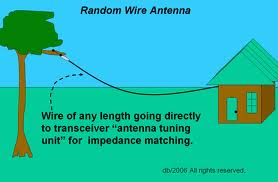 Feed point is random impedance 

Antenna tuner must be used

May result with high RF currents and voltages on equipment and in the shack.
	These could result in RF burns.  G9B01
How High?
½ wavelength
A change in antenna height above the ground, changes the feed point impedance in a dipole.
Below ½ wavelength in height, as antenna gets closer to the ground the feed point impedance decreases.  G9B07
Below ½ wavelength in height, as antenna gets closer to the ground the azimuth pattern becomes more Omni directional.  G9B05
Horizontal Advantage
Horizontal polarized antennas have Lower ground reflection losses  G9B09
Yagi
Theoretical max forward gain
of a three element Yagi  9.7 dBi
Direction of gain
Front to Back Ratio
The power radiated in the major direction, compared to the power in opposite direction.  G9C07
Director
(parasitic)
Shorter than
driven element
G9C03
Driven element
½ wave dipole
G9C02
Reduced interference from the sides and behind
G9C11
Reflector
(parasitic)
Longer than
driven element
G9C03
Yagi
More directors increase gain
Increase the diameter of the elements you increase band width  G9C01
A longer boom and adding directors, increases gain. G9C05
14.000
14.350
Feed point impedance of a Yagi
20 to 25 ohms typical
Red lines Represent bandwidth
When designing a Yagi, all of the following variables need to be considered.  G9C10
	A. The physical length of the boom
	B. The number of elements on the boom
	C. The spacing of each element along the boom
Gamma, thanks to the Greek
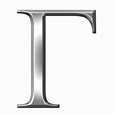 Impedance Matching
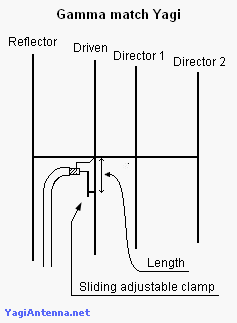 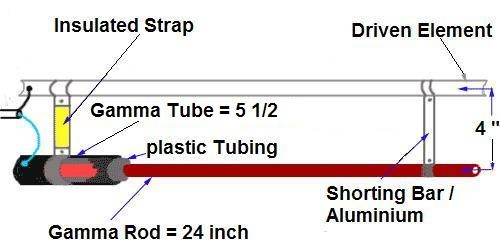 In a Yagi antenna, a gamma mach is used to To match the relatively low feed-point impedance to 50 ohms

An advantage of a gamma match, The driven element does not need to be insulated from the boom.  G9C12
Several other types of matching methods are used,
And can be found in the ARRL antenna handbook
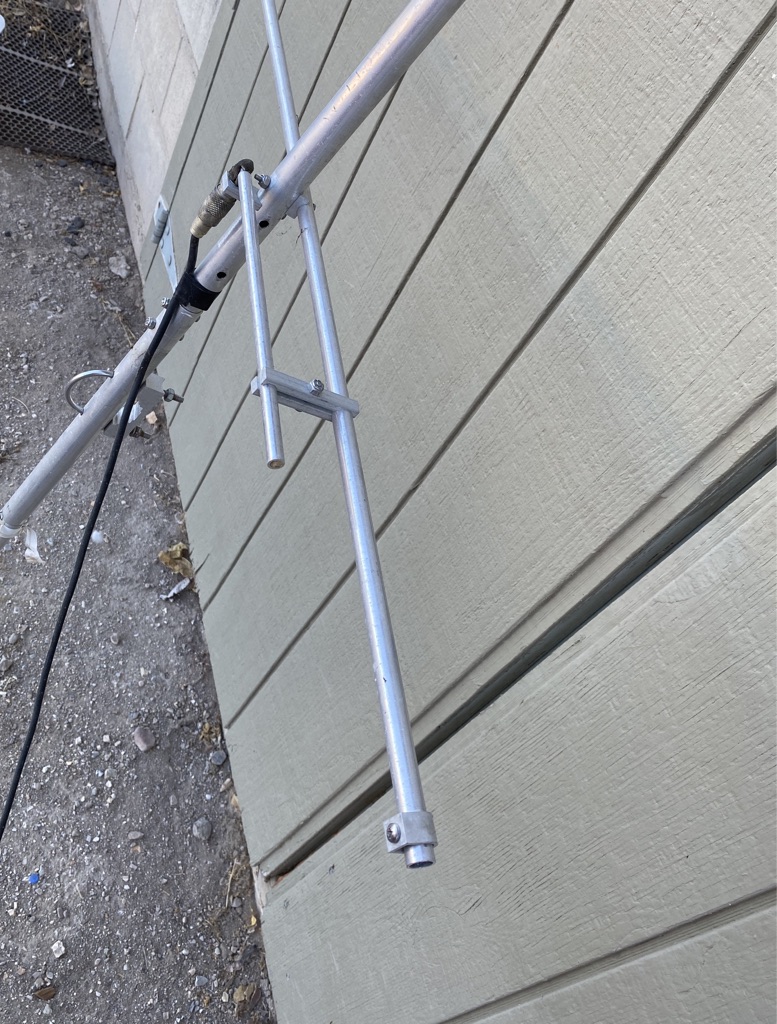 The hairpin match
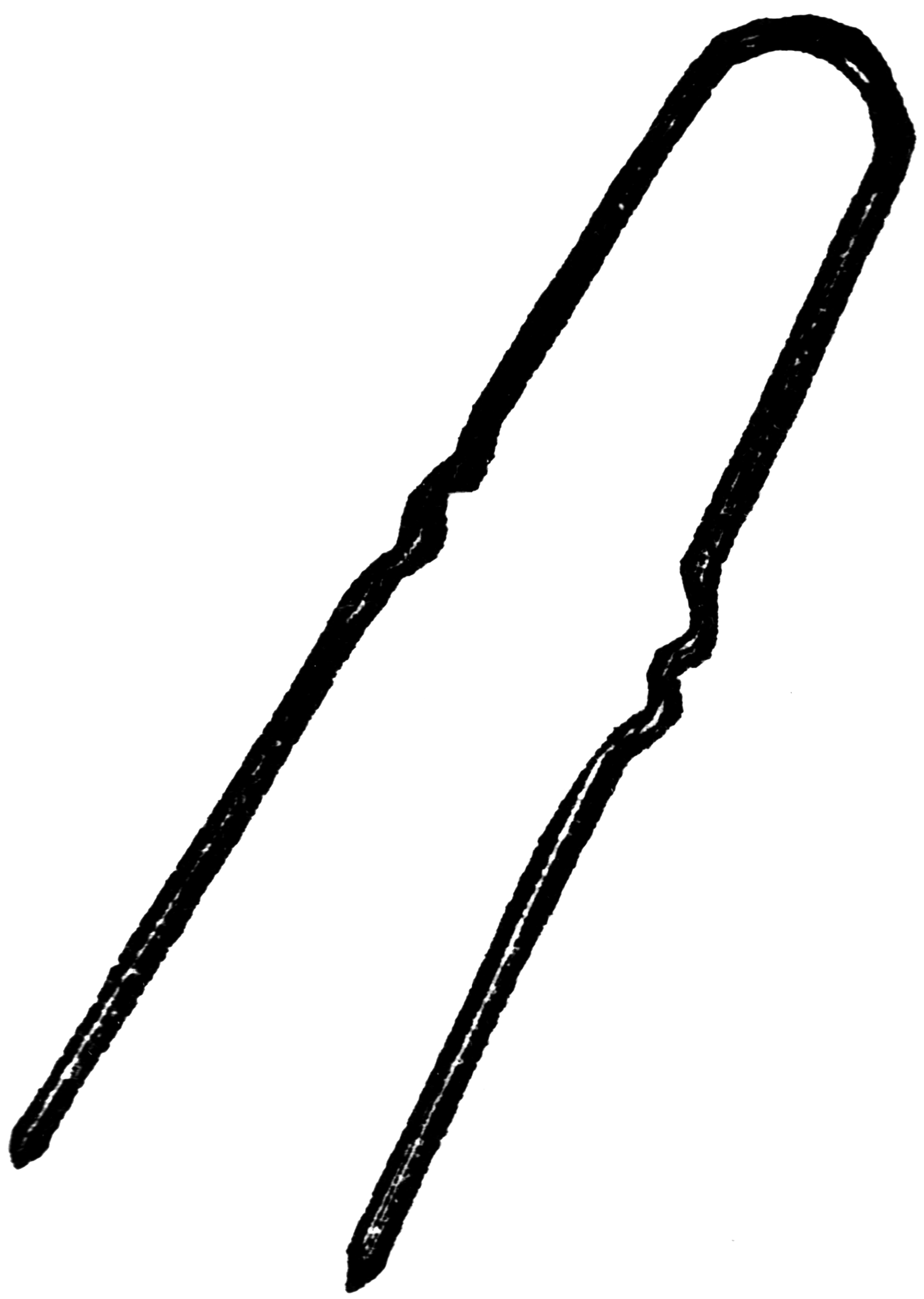 A shorted transmission line stub placed at the feed point of a Yagi antenna to provide impedance matching. G9C16
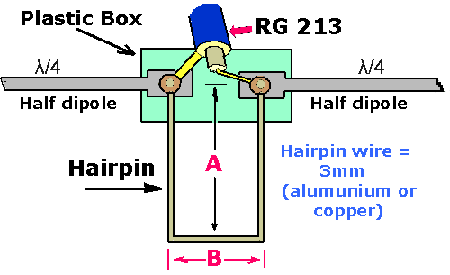 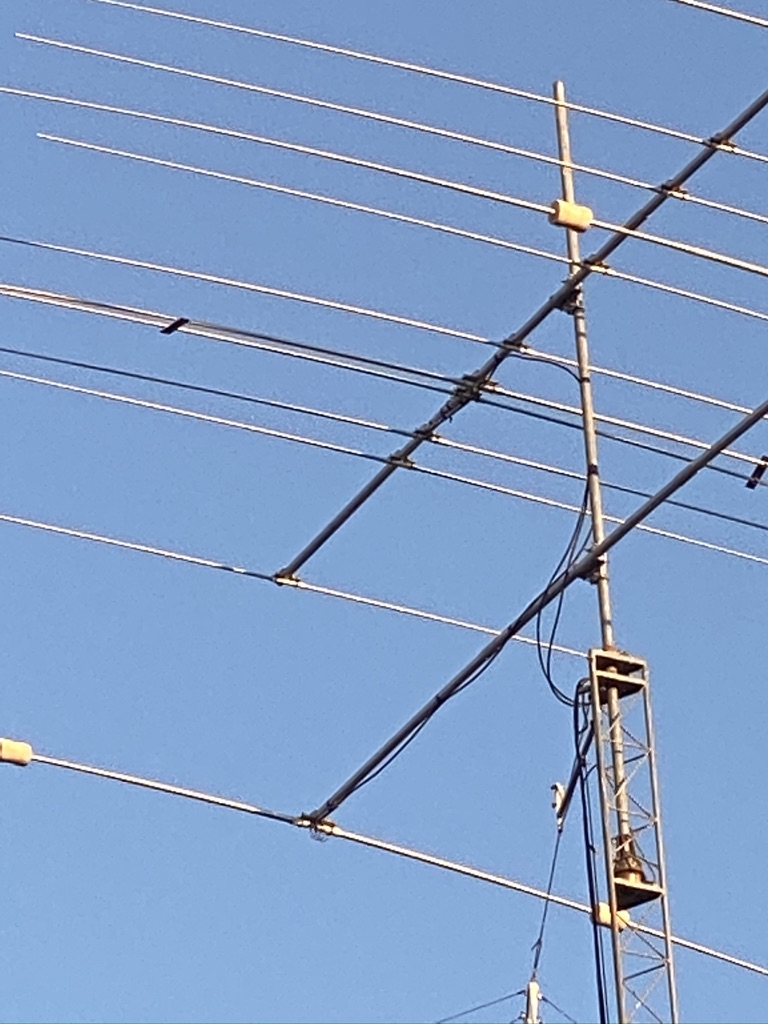 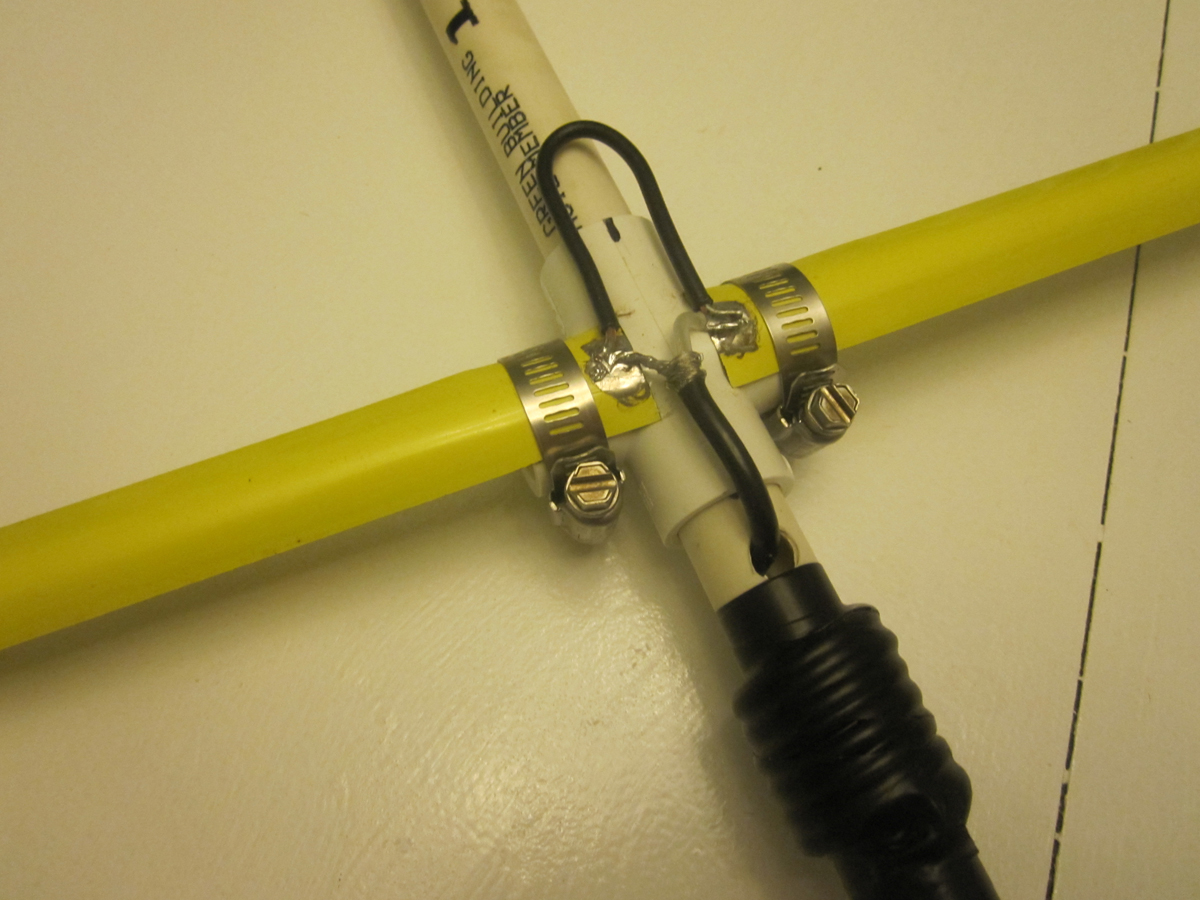 Loop Antenna
A loop antenna consists of a long usually 1 wavelength or longer looped conductor, with the feed point at the two ends.
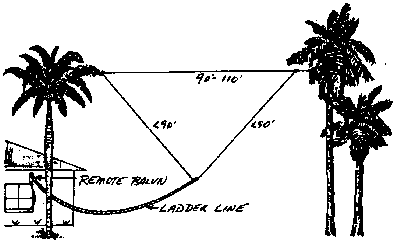 Virtually omnidirectional with a lower peak vertical radiation angle than a dipole. G9D13
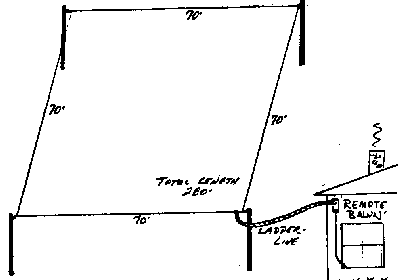 Shortened loop antennas will have nulls broadside to the plane. G9D10
Quad Antenna
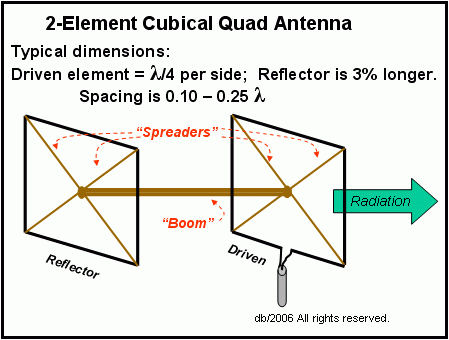 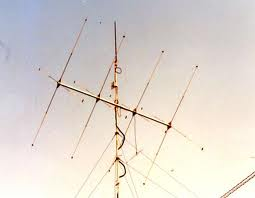 Feed point at the side of the loop,
Vertical polarization polarization.
Feed point at the bottom of the loop,
Horizontal polarization.
Length of each side is approx. ¼ wavelength. G9C13
Reflector element approximately 5 % longer. G9C06
‘bout the same
(B)
G9C14
How does the forward gain of a two-element quad antenna compare to the forward gain of a three-element Yagi antenna?
A. About 2/3 as much
B. About the same
C. About 1.5 times as much
D. About twice as much
(D)
How does the gain of a two-element delta-loop beam compare to the gain of a two-element quad antenna?
A. 3 dB higher
B. 3 dB lower
C. 2.54 dB higher
D. About the same
Halo Antenna
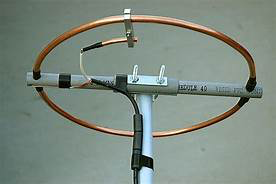 Omni-directional in the plane of the halo. G9D03
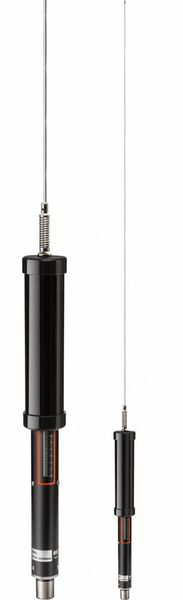 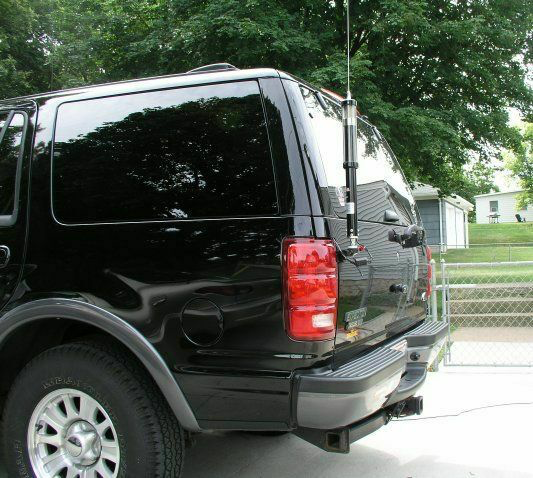 Screwdriver mobile antenna
A “screwdriver” mobile antenna adjust its feed-point impedance by varying the base loading inductance. G9D08
Short distance MF or HF propagation using high elevation angles G3C10
NVISNear Vertical Incidence  Sky-wave
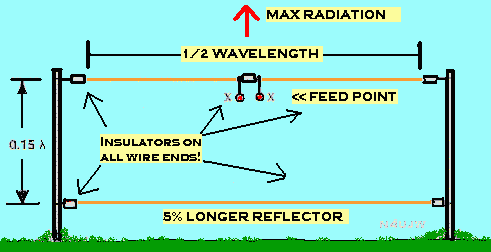 G9D01
Antenna heights between .1λ to .25 λ
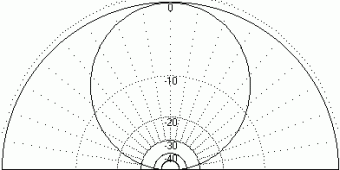 NVIS Advantage:
High vertical angle radiation for working stations within a radius of a few hundred kilometers
http://www.athensarc.org/nvis.asp
Stacked Antennas
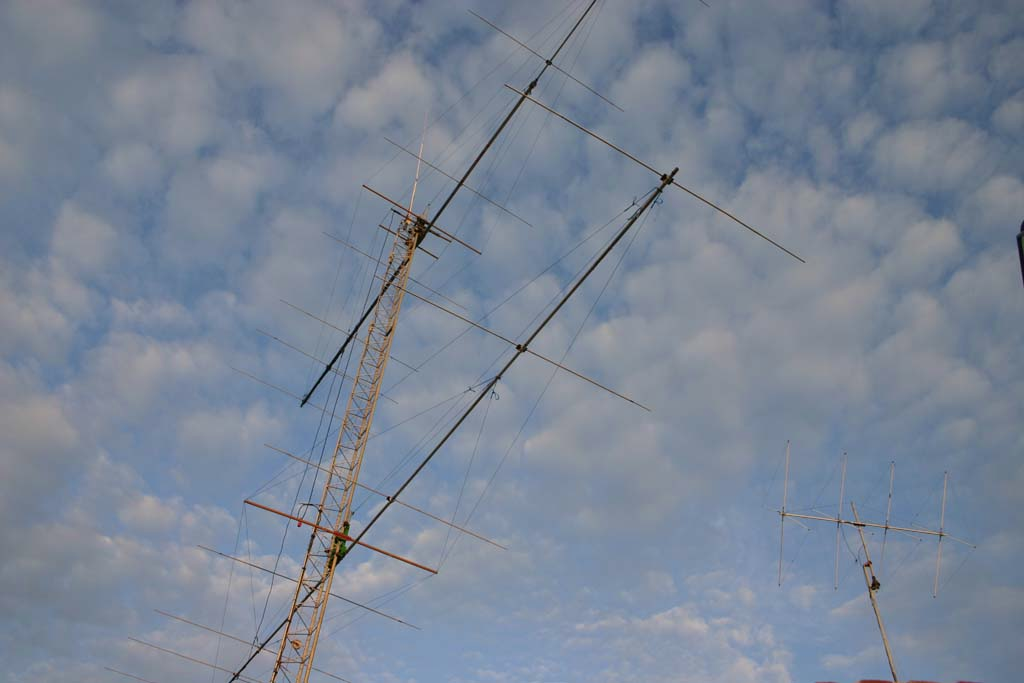 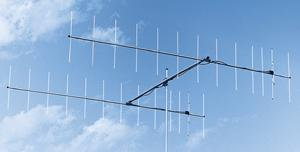 Vertically stacking antennas increase the gain and narrows the elevation beam width  G9D05
Stacking two horizontal Yagis at ½ λ apart increases gain 3dB
G9C09
Log Periodic AntennaLPA
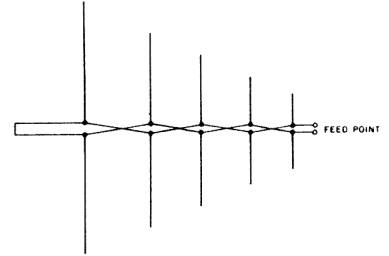 LPA Advantage
	Wide band width.  G9D06
Length and spacing of the elements increases logarithmically from one end of the boom to other.  G9D07
Beverage AntennaTraveling Wave Antenna
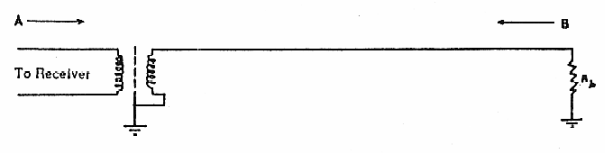 Invented by Harold Beverage in 1922
A long low directional receiving antenna
Usually less than 20 ft. in height
Receiving end terminated with a resistor
The beverage antenna has high losses, not suitable for transmitting
The primary use for the Beverage antenna is for receiving on the low HF bands  G9D09
Beverage Antenna
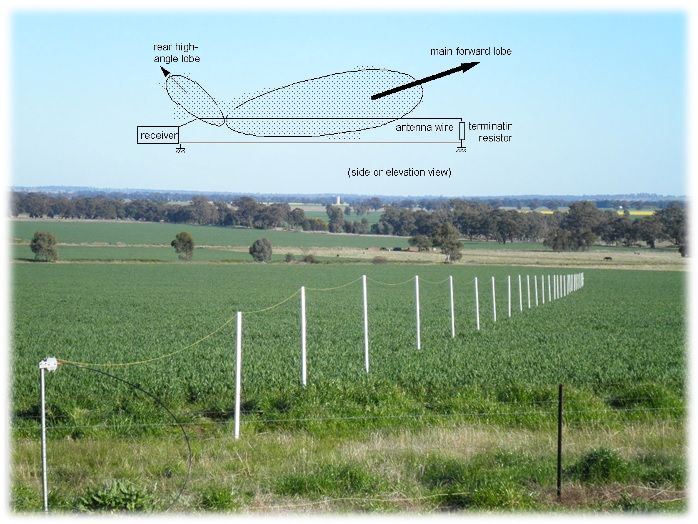 Multi Band Antennas
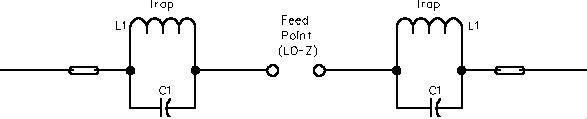 Traps are used to permit multiband operation.  G9D04
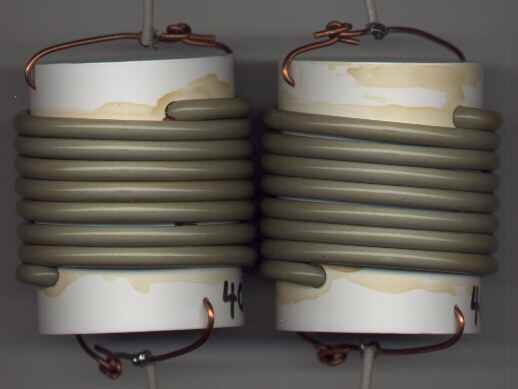 Disadvantage of trap antennas,
	 Trapped antennas have poor harmonic rejection.  G9D11
Traps have losses and reduce the efficiency of the antennas.
Feed Lines
All Feed lines have a characteristic impedance 
The impedance is based on the following physical characteristics:
	The geometry of the feed line conductors 
	The distance between the the center of the conductors
	The radius of the conductors.  G9A01
Flat line twin conductor window feed line  = 450 ohms  G9A03

For amateur radio use, we use coax feed line with 50 and 75 ohm impedance.  G9A02

All feed lines have loss.  Usually measured in dB loss/ 100 Ft.  G9A06

As frequency increases, loss increases  G9A05

Small diameter feed lines generally have higher losses than large diameter.
Coax Loss
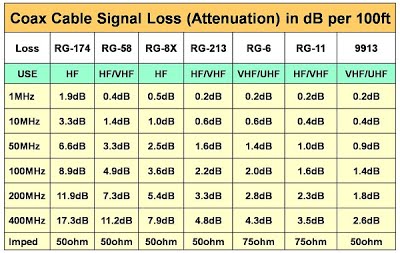 SWR
Reflected power can occur when ever there is a mismatch in impedance  G9A04

Standing waves occur whenever reflected waves interfere with forward waves.

SWR is always greater than 1:1
SWR is the ratio of the higher impedance to the lower.  SWR = higher impedance/lower
G9A09
What standing wave ratio will result from the connection of a 50-ohm feed line to a non-reactive load having a 200-ohm impedance?
A. 4:1
B. 1:4
C. 2:1
D. 1:2
(A)
G9A10
What standing wave ratio will result from the connection of a 50-ohm feed line to a non-reactive load having a 10-ohm impedance?
A. 2:1
B. 50:1
C. 1:5
D. 5:1
(D)
There are five similar questions G9A09 – G9A13
SWR vs. Loss
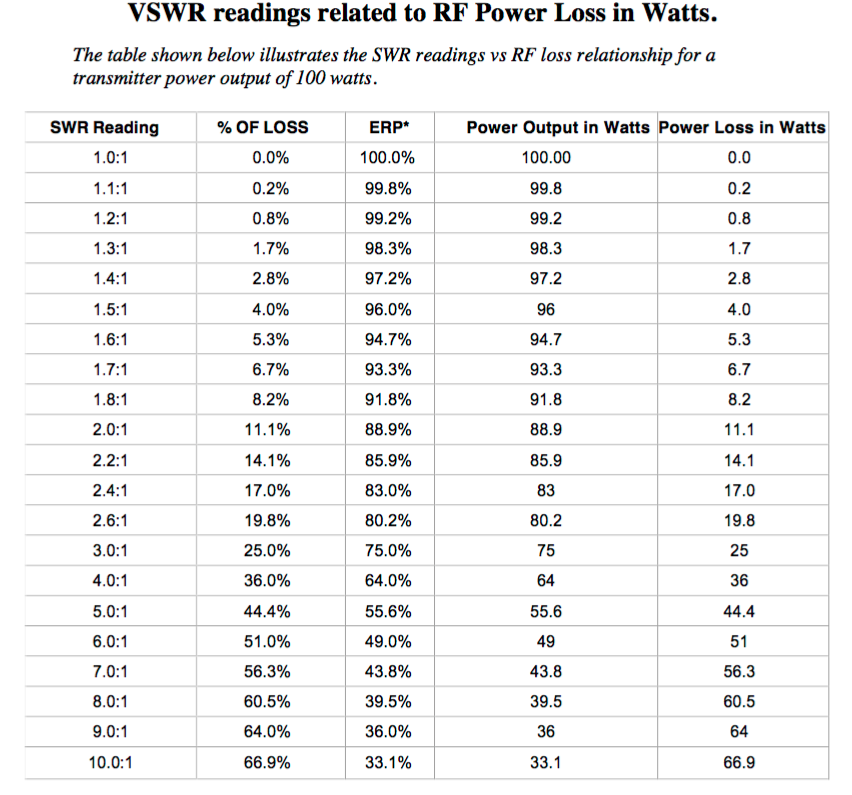 Impedance Matching
The ideal situation is to have feed line and load impedance match 
to prevent standing waves G9A07

Most often the impedance is matched between the transmitter and the feed line.  

	 This matching is usually done with an antenna coupler or antenna tuner  G4A06
Antenna
50 Ω impedance
G9A11
What standing wave ratio will result when connecting a 50 ohm feed line to a non-reactive load having 50 ohm impedance?
Transmitter
50 Ω impedance
Feed line 50 Ω
SWR = 1:1
Antenna
200 Ω impedance
G9A09
What standing wave ratio will result when connecting a 50 ohm feed line to a non-reactive load having 200 ohm impedance?
Transmitter
50 Ω impedance
Feed line 50 Ω
SWR = 4:1
36% loss of power
Antenna
250 Ω impedance
G9A08
If the SWR on an antenna feed line is 5 to 1, and a matching network at the transmitter end of the feed line is adjusted to 1 to 1 SWR, what is the resulting SWR on the feed line?
Transmitter
50 Ω impedance
Antenna Tuner
Feed line 50 Ω
G4A06
SWR = 5:1
How do we measure impedance matching and SWR
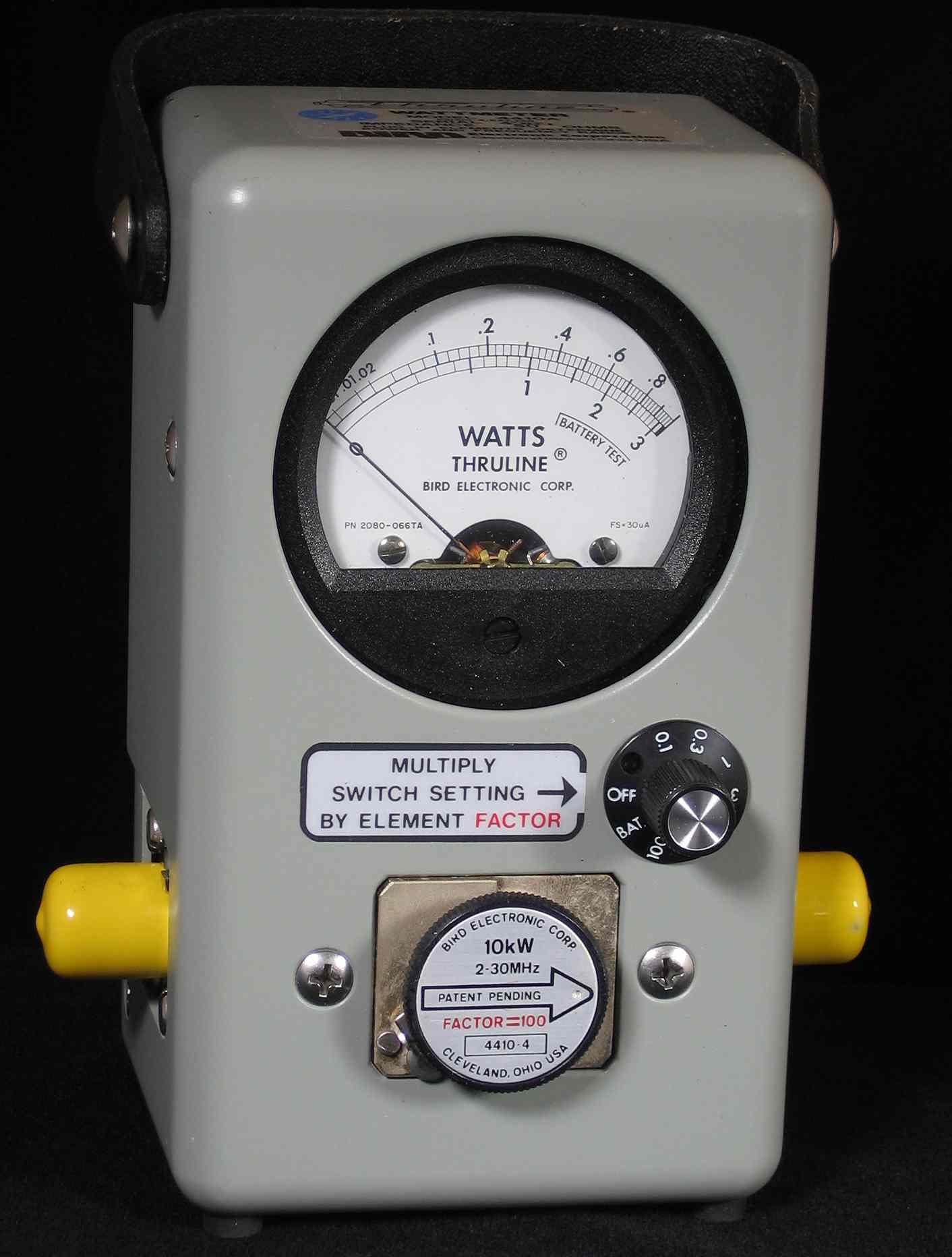 G4B10
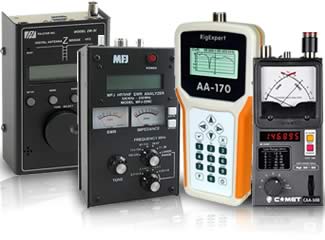 Antenna Analyzer
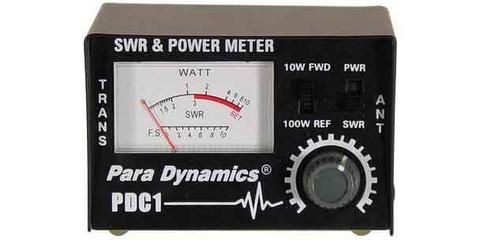 SWR Meter
For Next Week
Study flash cards www.hamexam.org
Radio
 Fundamentals
ARRL Ch. 1, 2, 3, 6
Electricity
ARRL Ch. 4
Safety    
Ch. 9
Antennas
ARRL Ch. 7
Digital
ARRL Ch. 6
Equipment
ARRL Ch. 5
Resistors
Capacitors
AC Power
Semi-
conductors
Lesson 8/9
 G4A
 G4B
 G4C
 G4D
 G7B
 G7C
 G8A
 G8B
Lesson 10
 G1E
 G2E
 G8A
 G8B
 G8C
Lesson 11
 G0A
 G0B
Lesson 6
G4E
 G9A
 G9B
 G9C
 G9D
Lesson 5
G4B
G4E
G6A
G6B
G7A
G7B
Lesson 1
 G1A
 G1C
 G2A
 G2B
 G2C
 G2D
 G4A part
 G4D part
Lesson 2
 G1B
 G1D
 G2A
 G2E 
 G8C
Lesson 3
 G5B
 G5C
The Reactive
components
Lesson 4
 G5A
 G5B
 G6A
 G6B
Propagation
ARRL Ch. 8
Lesson 7
  G3A
  G3B
  G3C
73
Tom and Jack